Presentation Title
Authors List
Affiliation
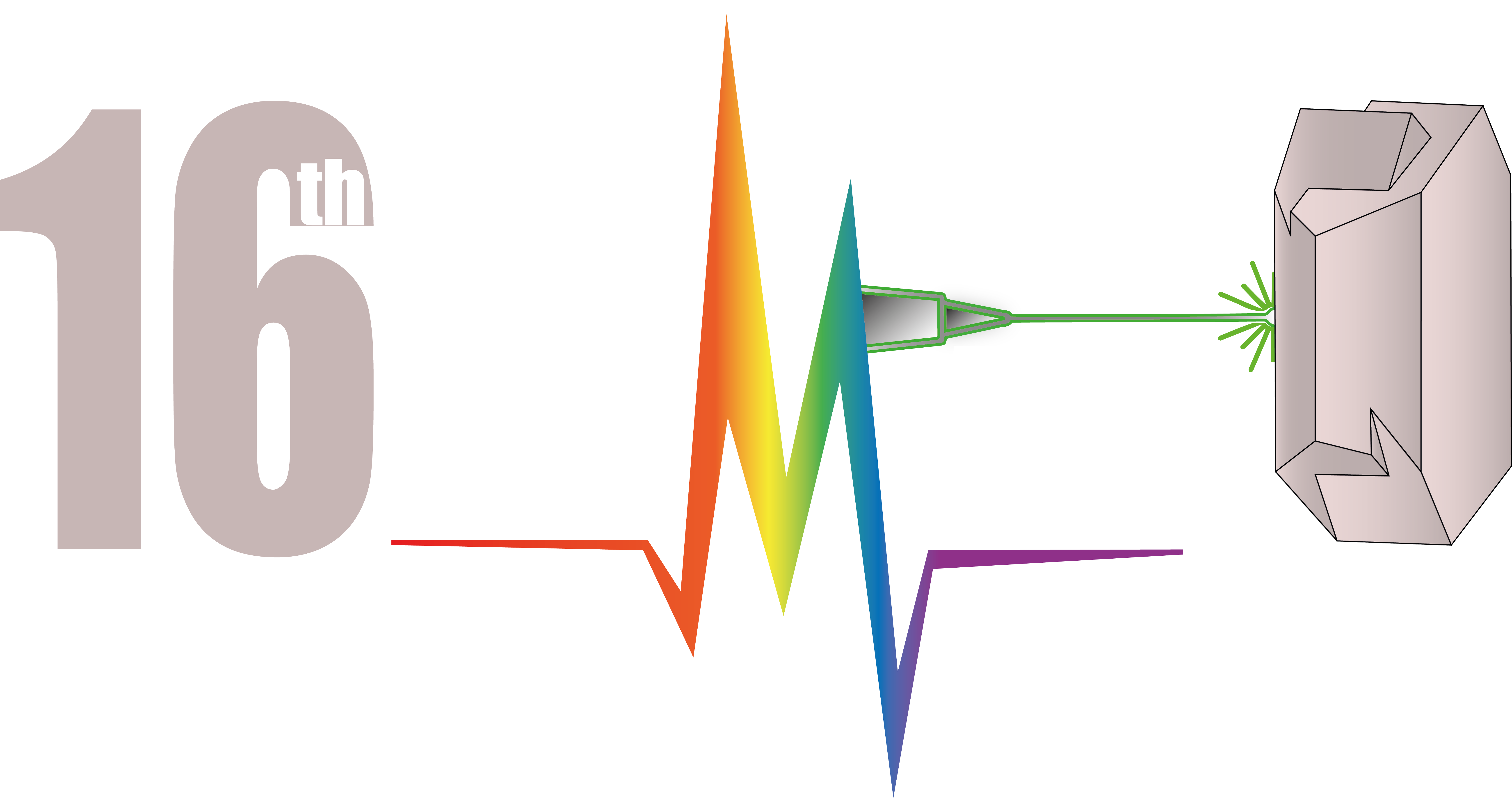 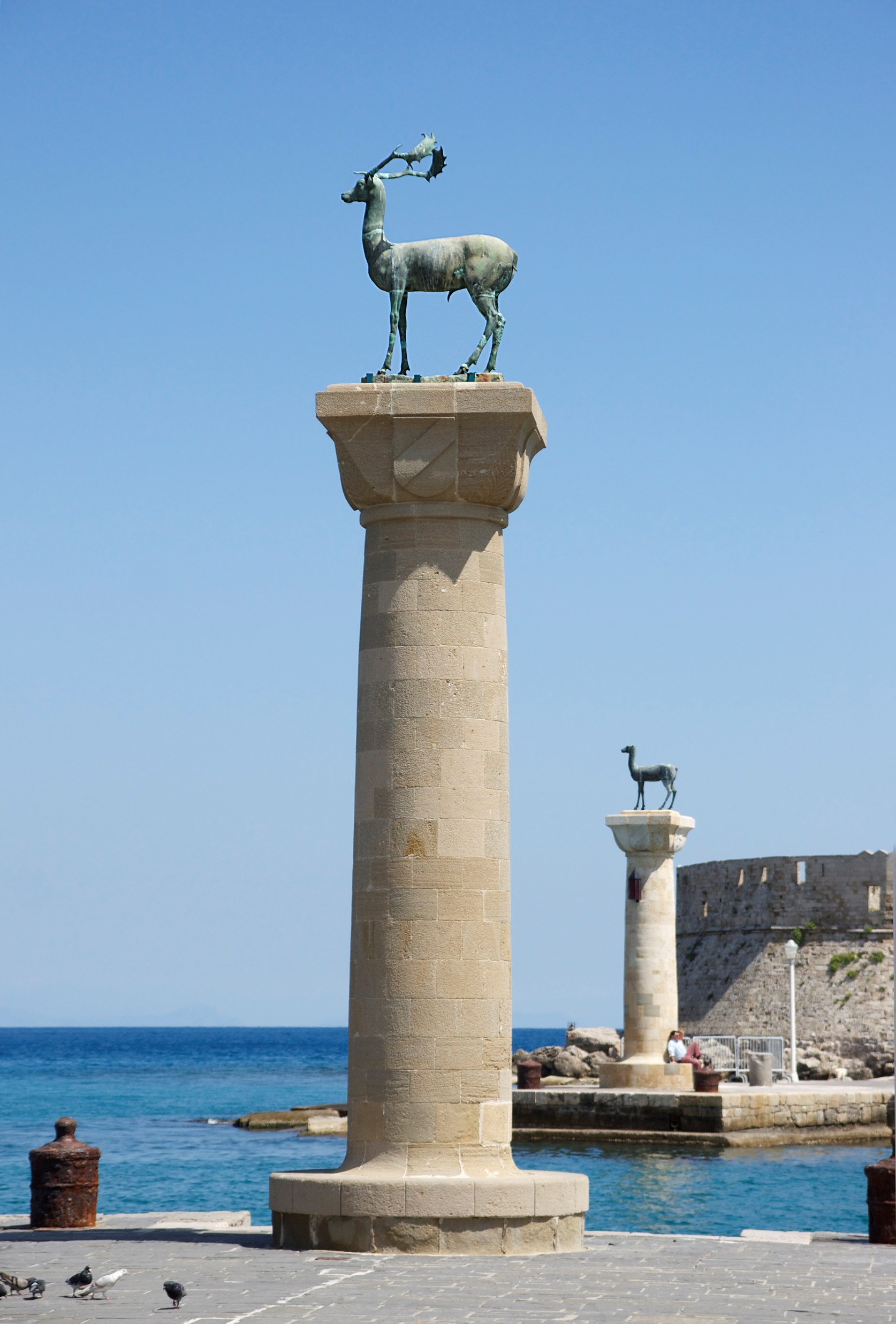 Thank you!
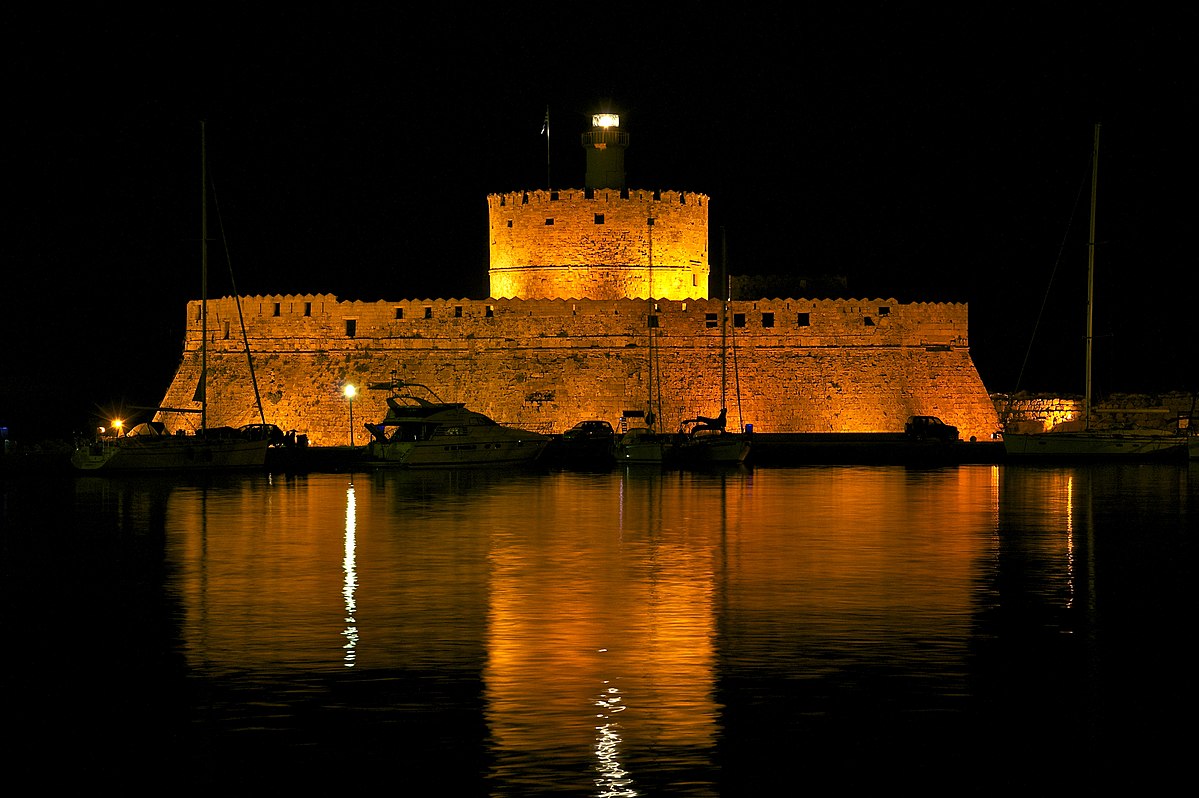